a and e are cheeky partners. When a and e work together, they say /ai/.

a and e are too cheeky to sit together so they have to have a letter sit between them.
Teach
_
a
e
Let’s read these words.
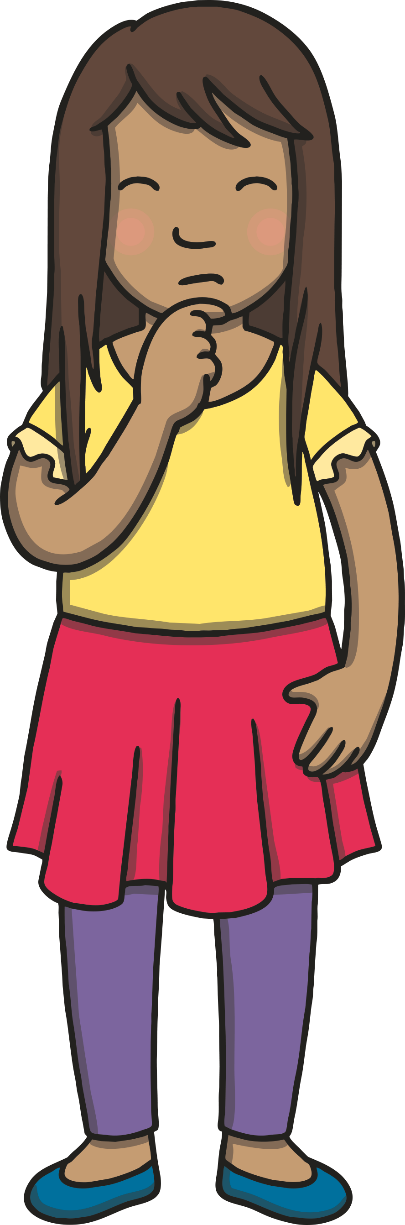 Teach
ape
ate
X
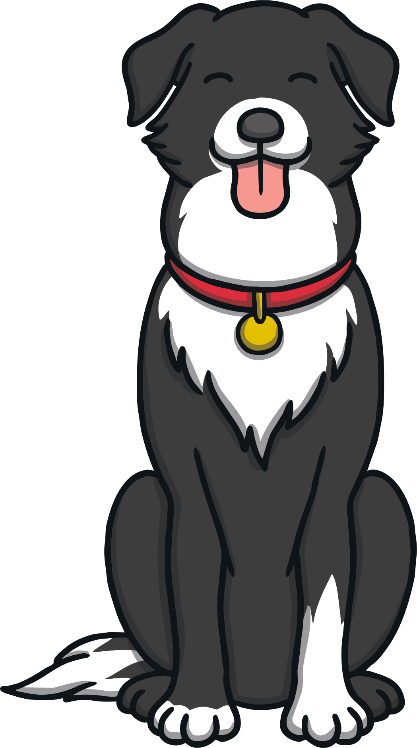 make
tape
game
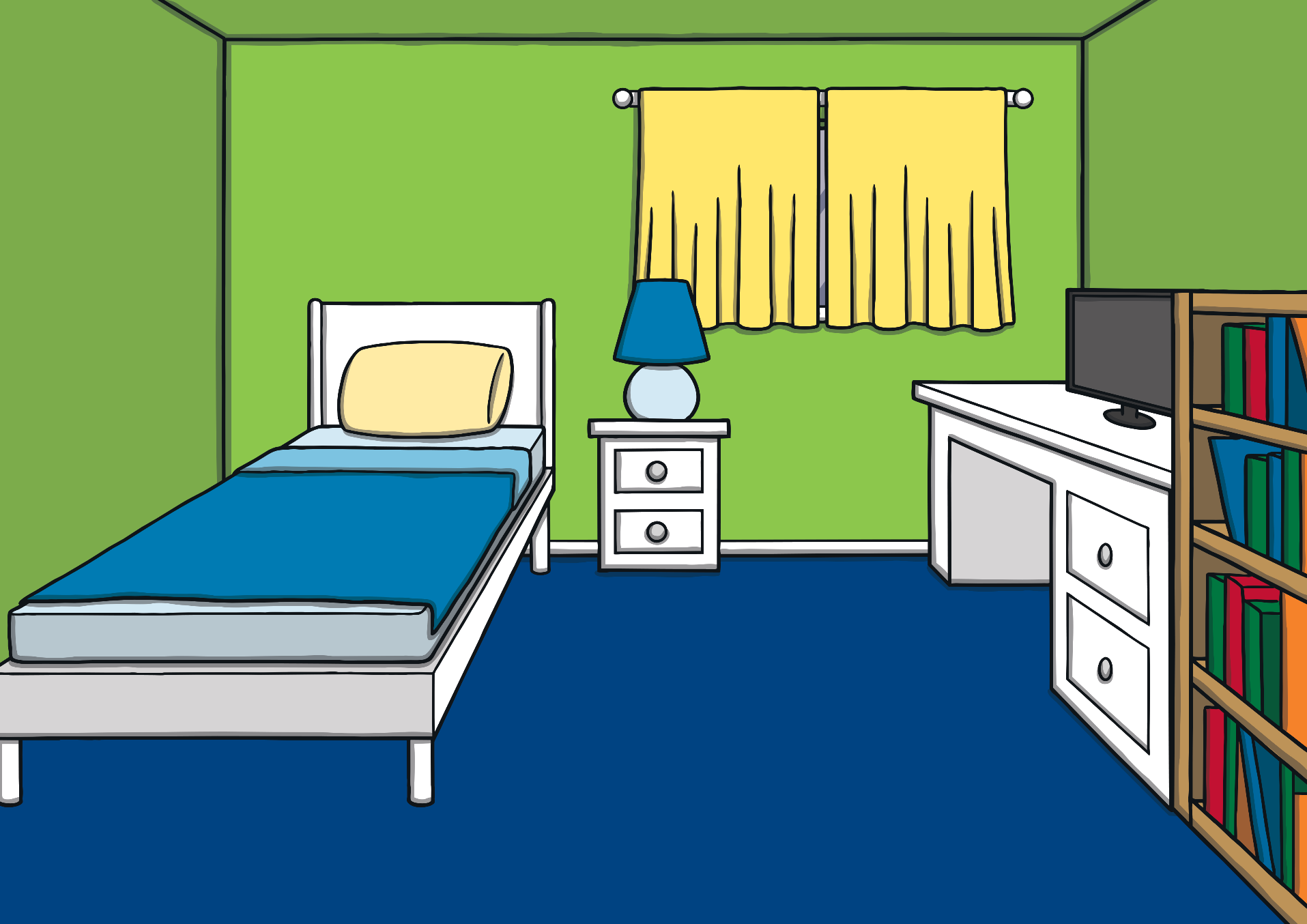 Teach
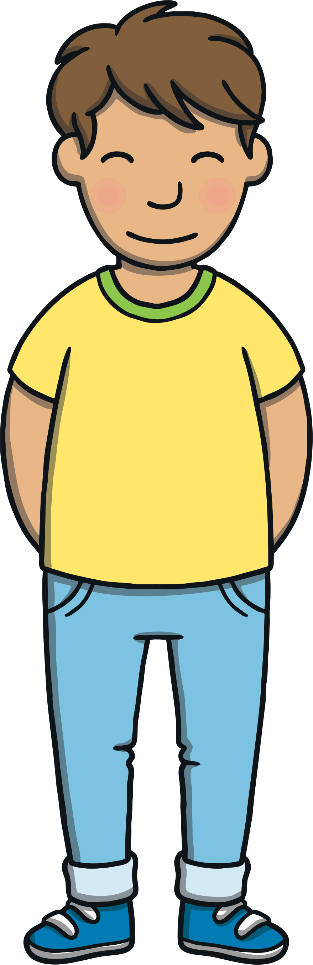 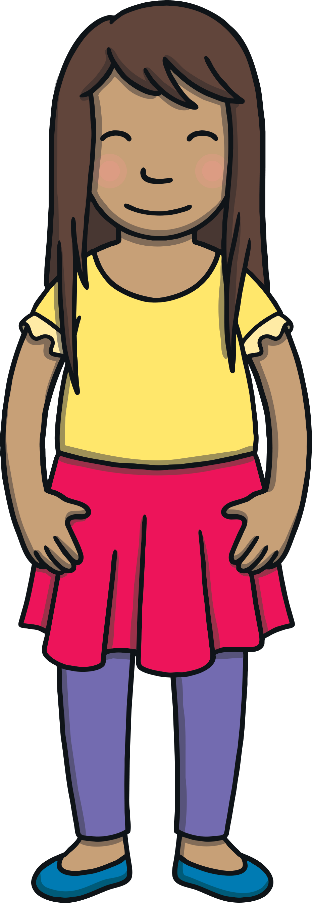 It was nearly Kit and Sam’s birthday. The twins were very excited. They were going to have a joint party!
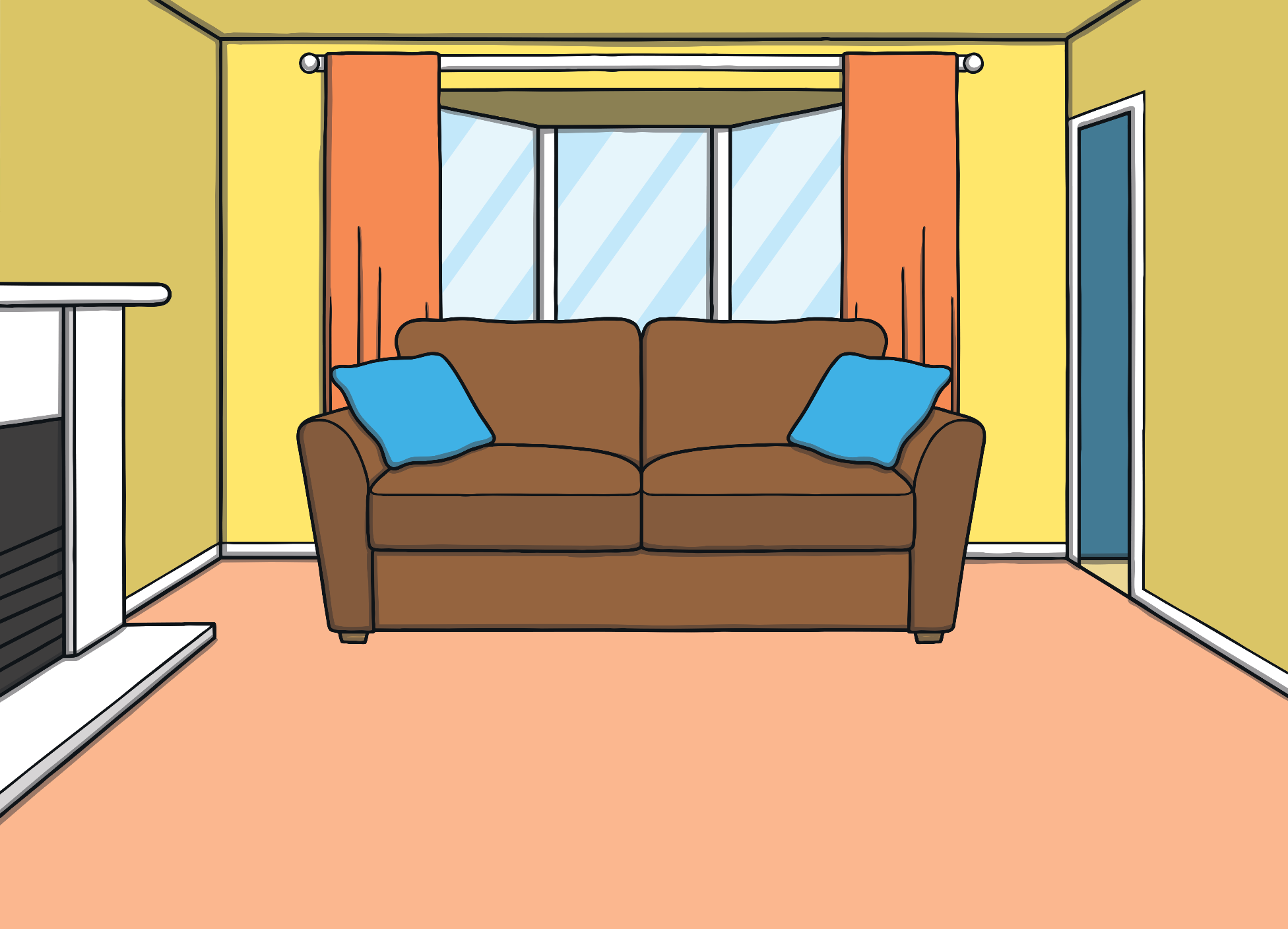 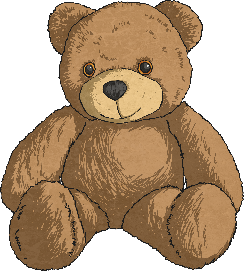 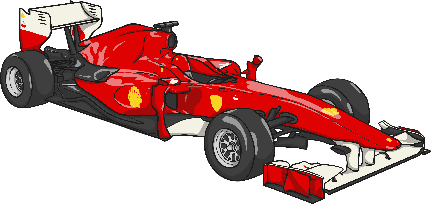 Teach
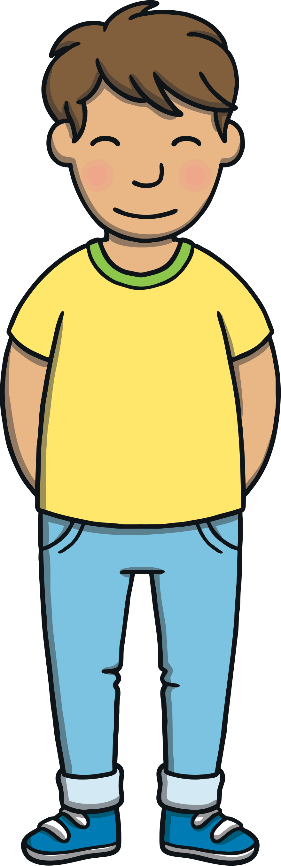 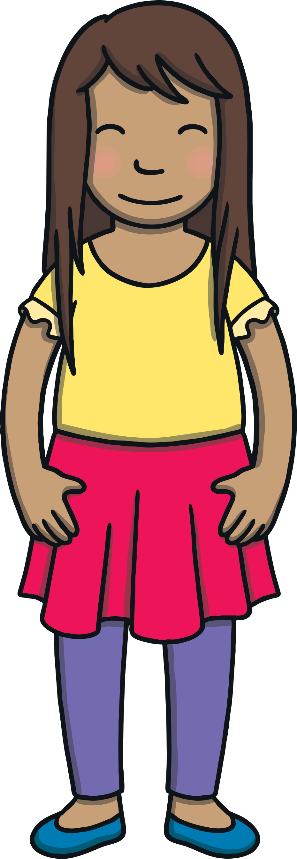 Sam asked, “What would you like as a present?”“Hmm, maybe a fluffy toy? How about you?” asked Kit.
“I think I would like a race car,” replied Sam.
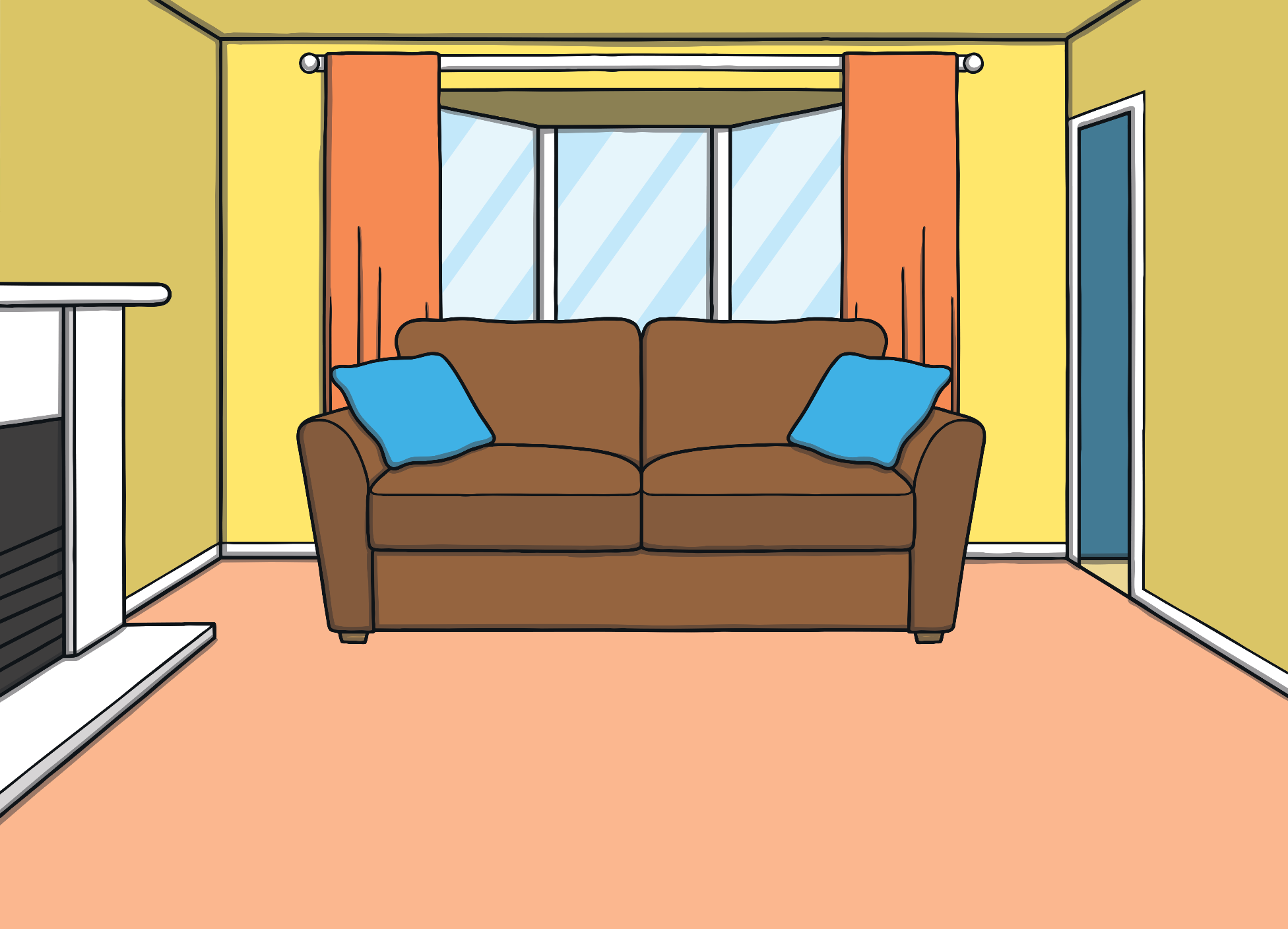 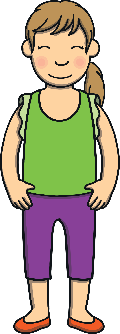 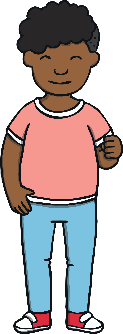 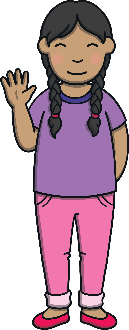 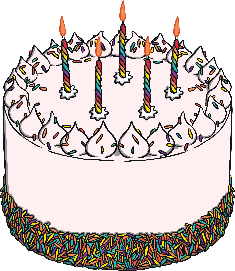 Teach
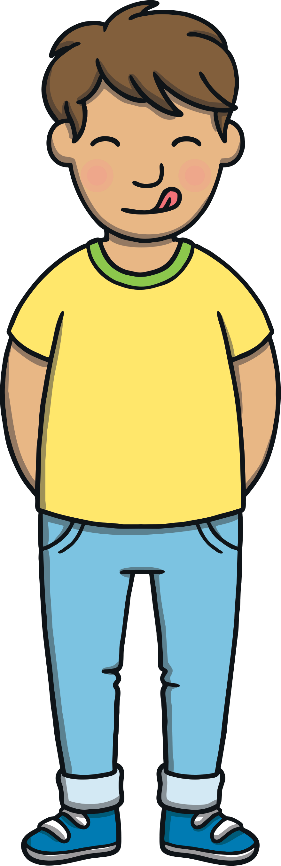 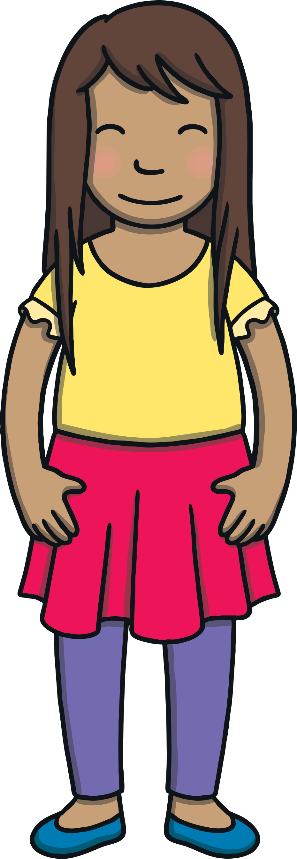 While Kit was licking his lips and thinking of birthday cake, Mum shouted from the kitchen, “Sam! Kit! Can you please help me?”
Mum needs Kit and Sam to check the party list. The cheeky partners a and e make the /ai/ sound. Can you read the a_e words on Mum’s list?
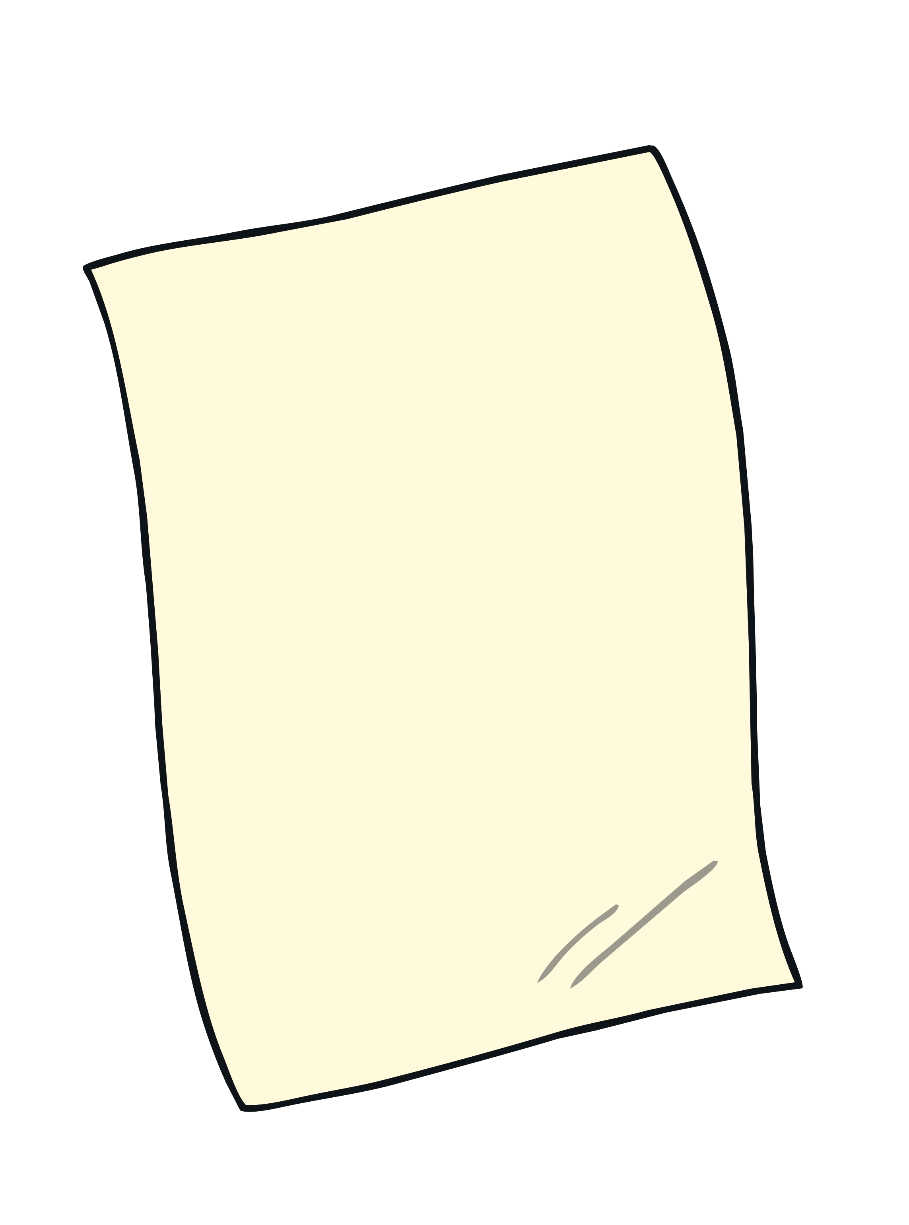 Teach
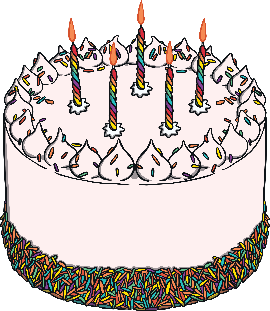 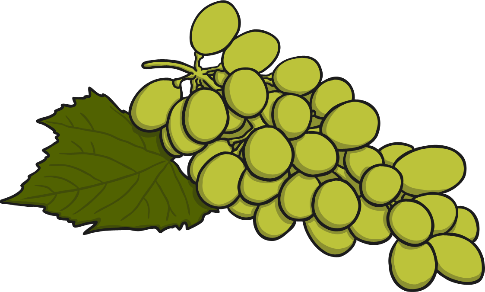 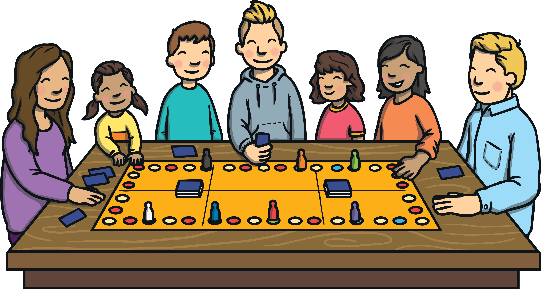 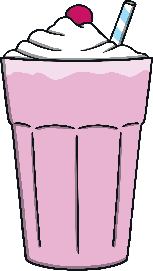 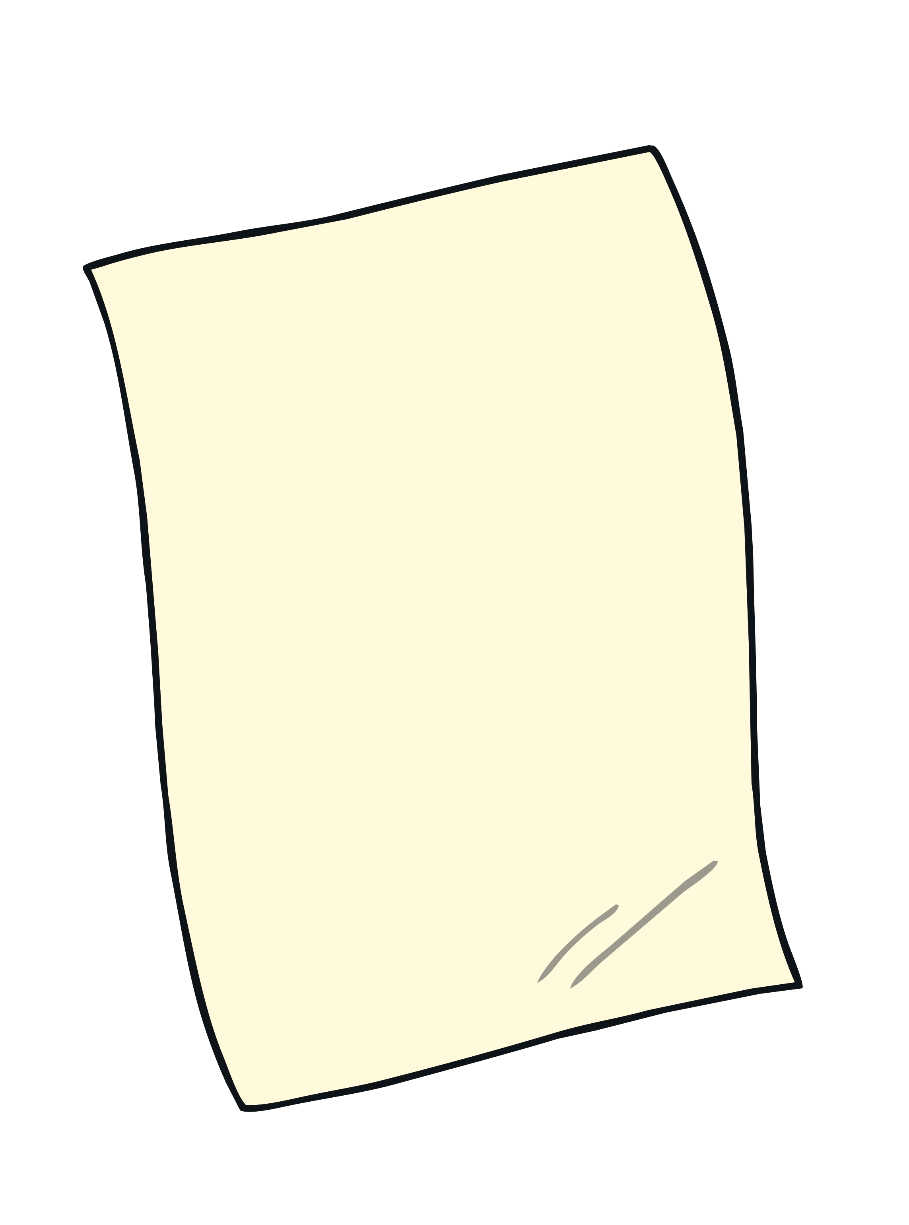 Teach
game
cake
shake
grapes
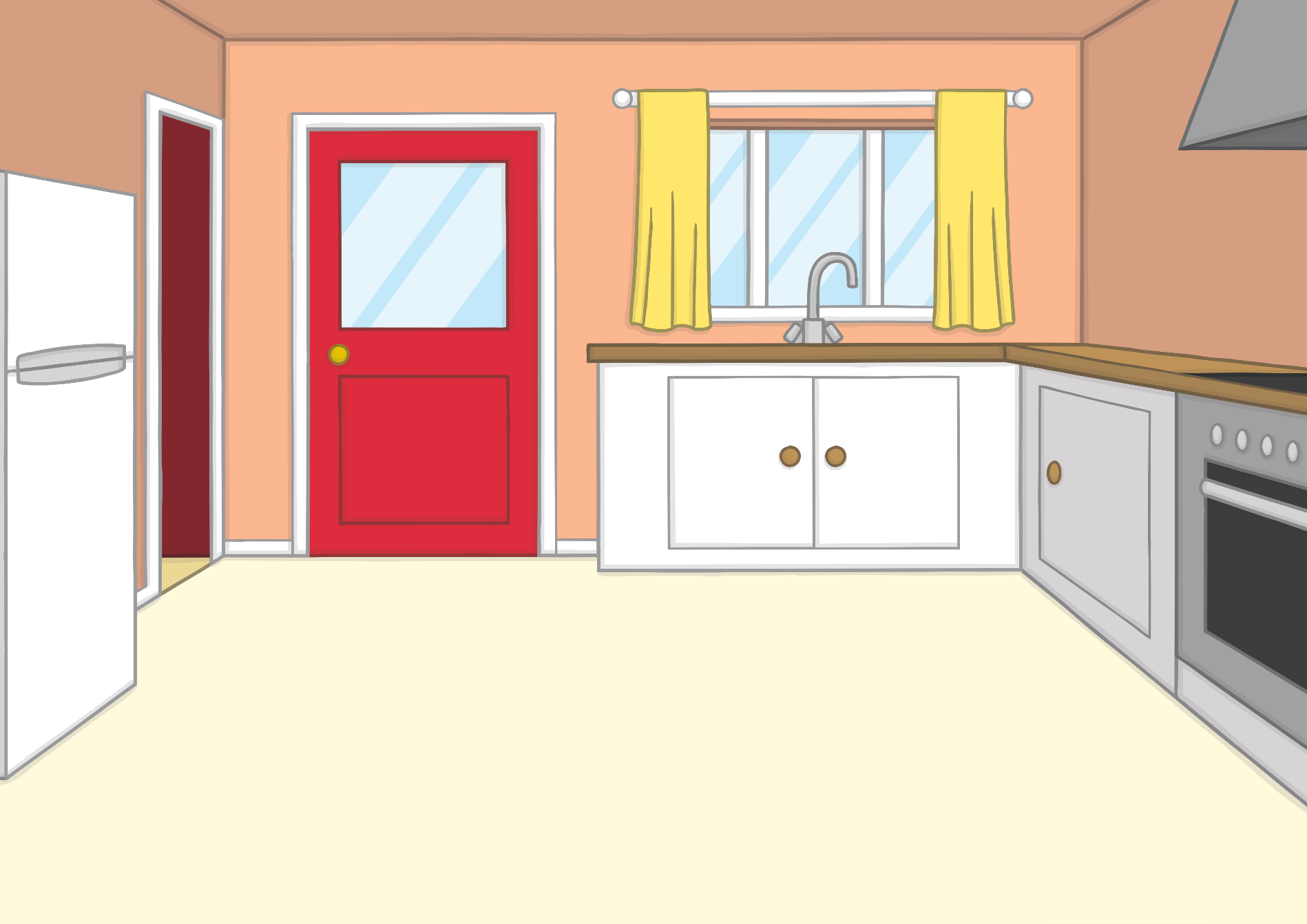 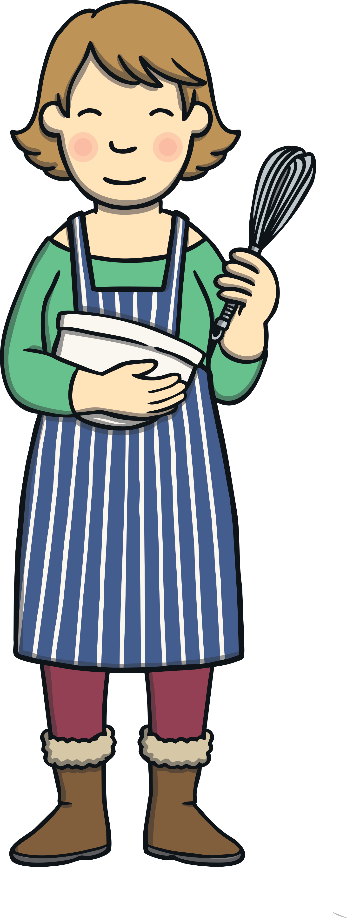 Teach
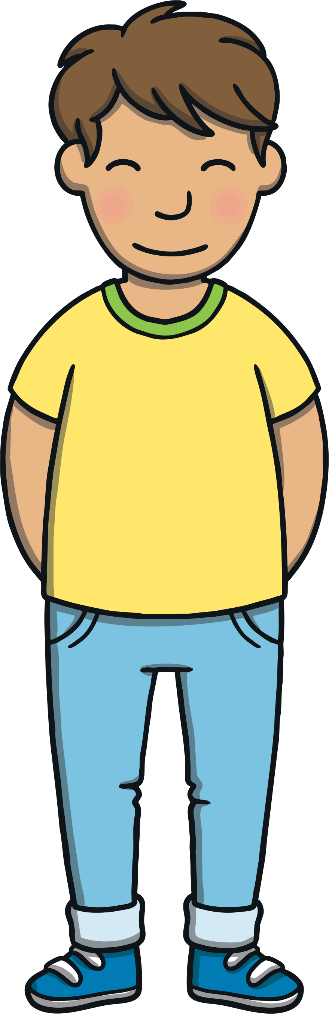 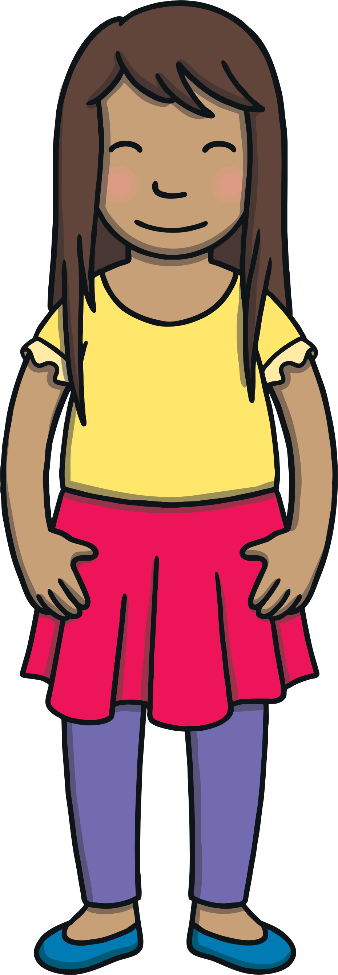 “I want to make plenty of food for the party,” said Mum.“Can we help?” shouted Kit. “I can bake the cake! That’s the most important job!” he said, licking his lips again.
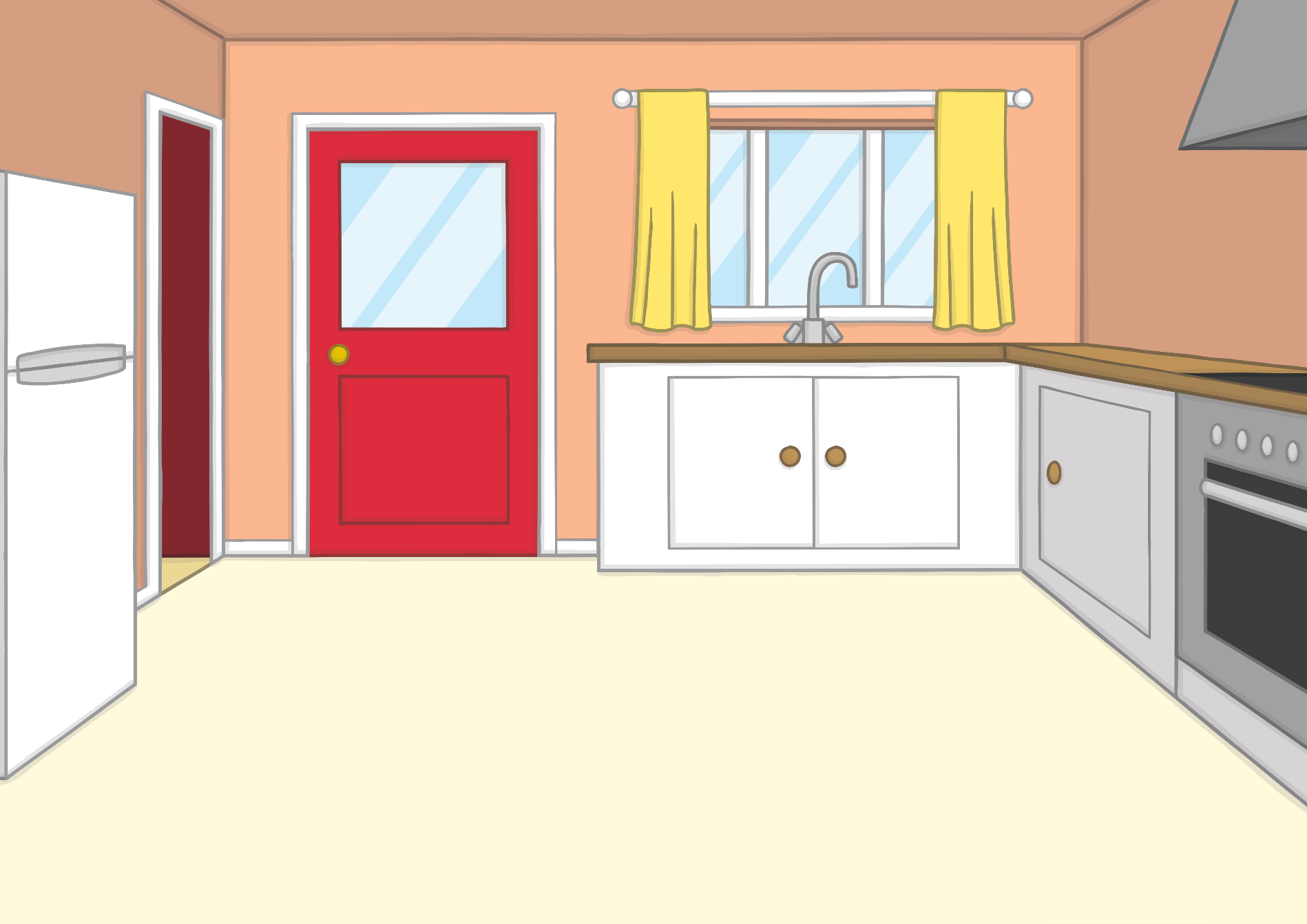 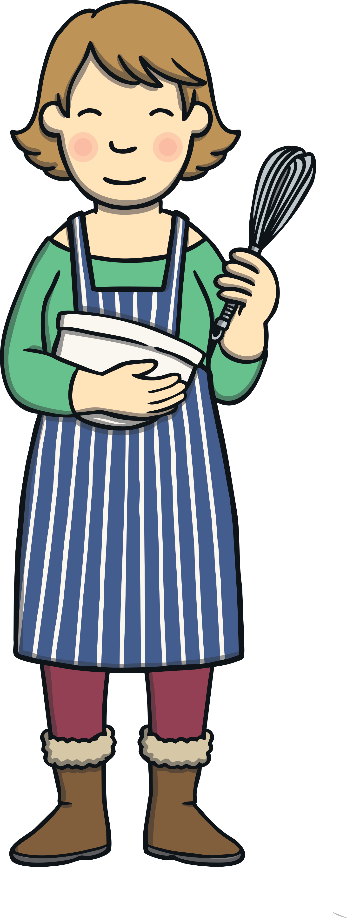 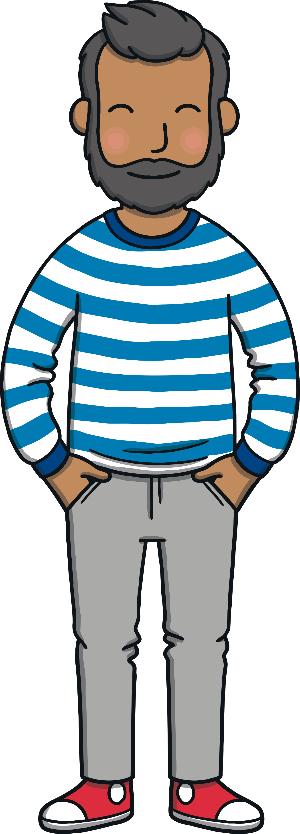 Teach
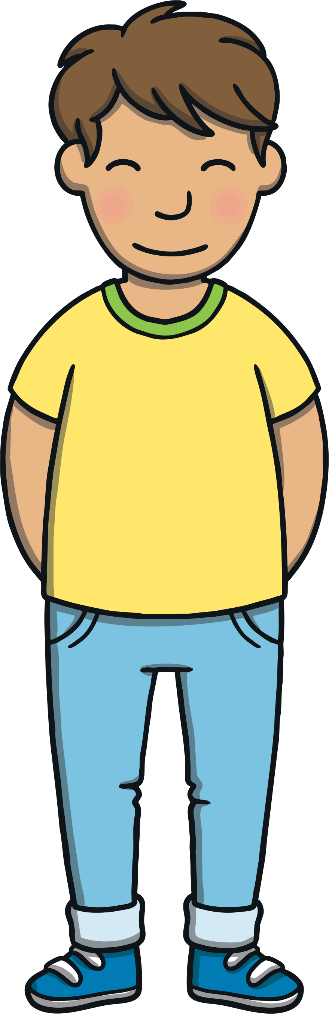 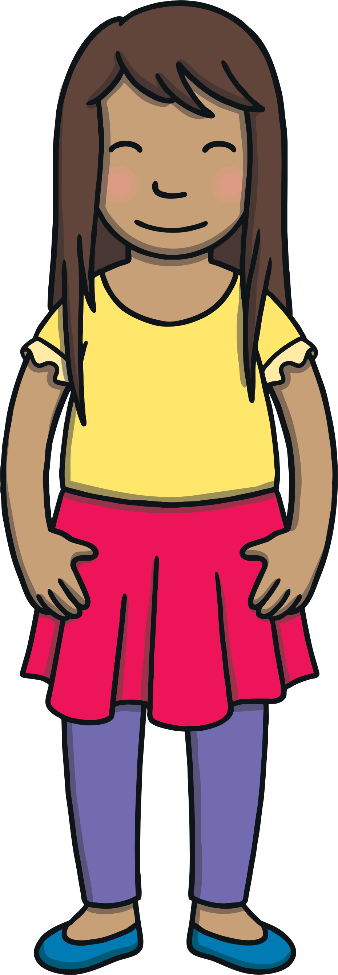 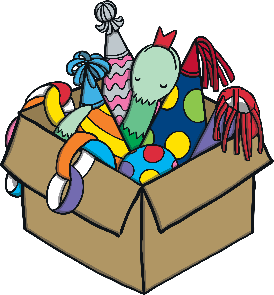 “I could do with some help too!” said Dad, who stumbled in carrying a box of decorations.“I’ll help you with those,” said Sam.
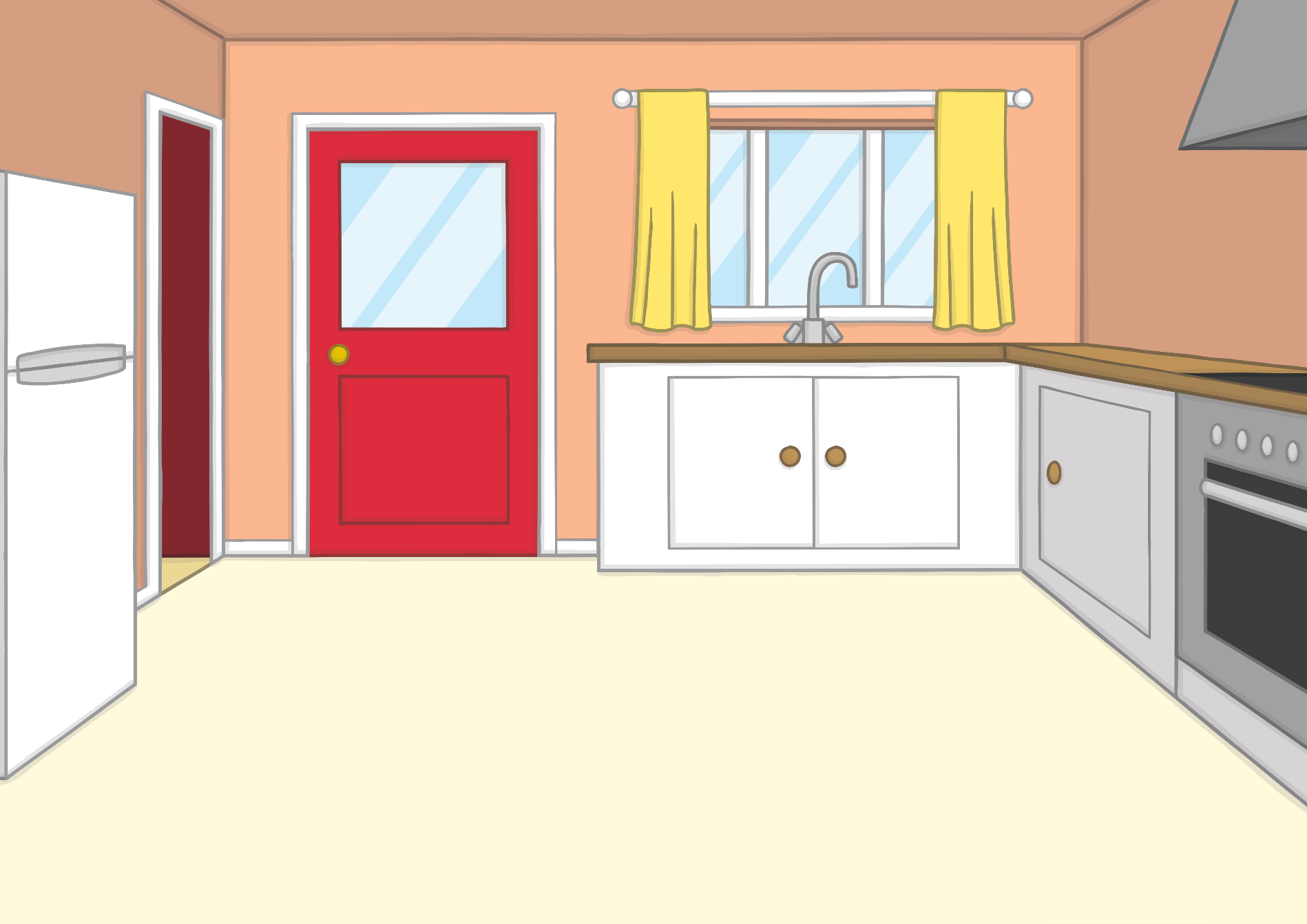 Is your snake game from last year in that box?
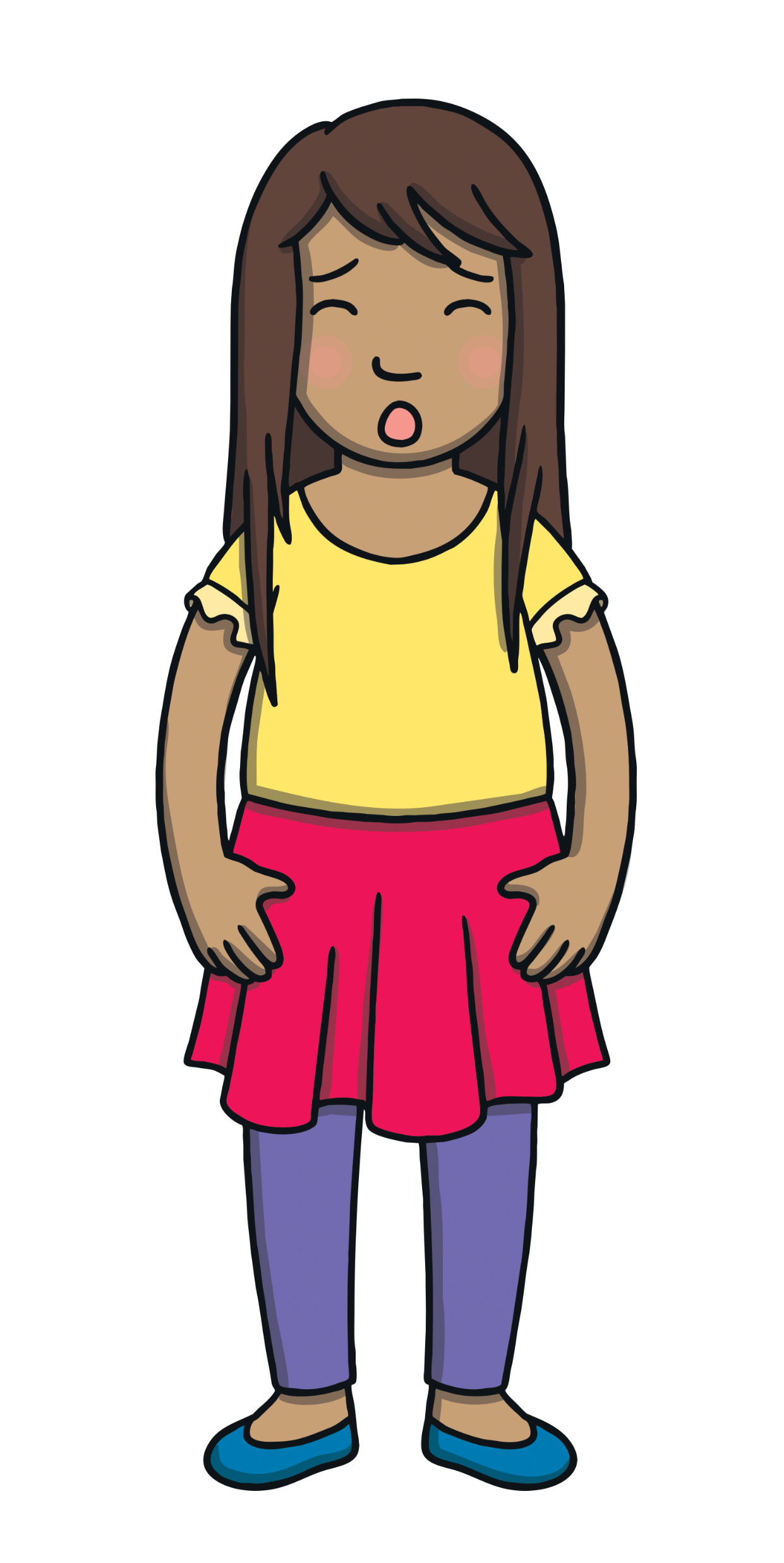 Apply
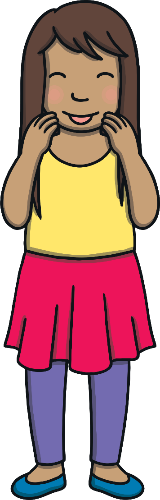 Sound Buttons On/Off
Show
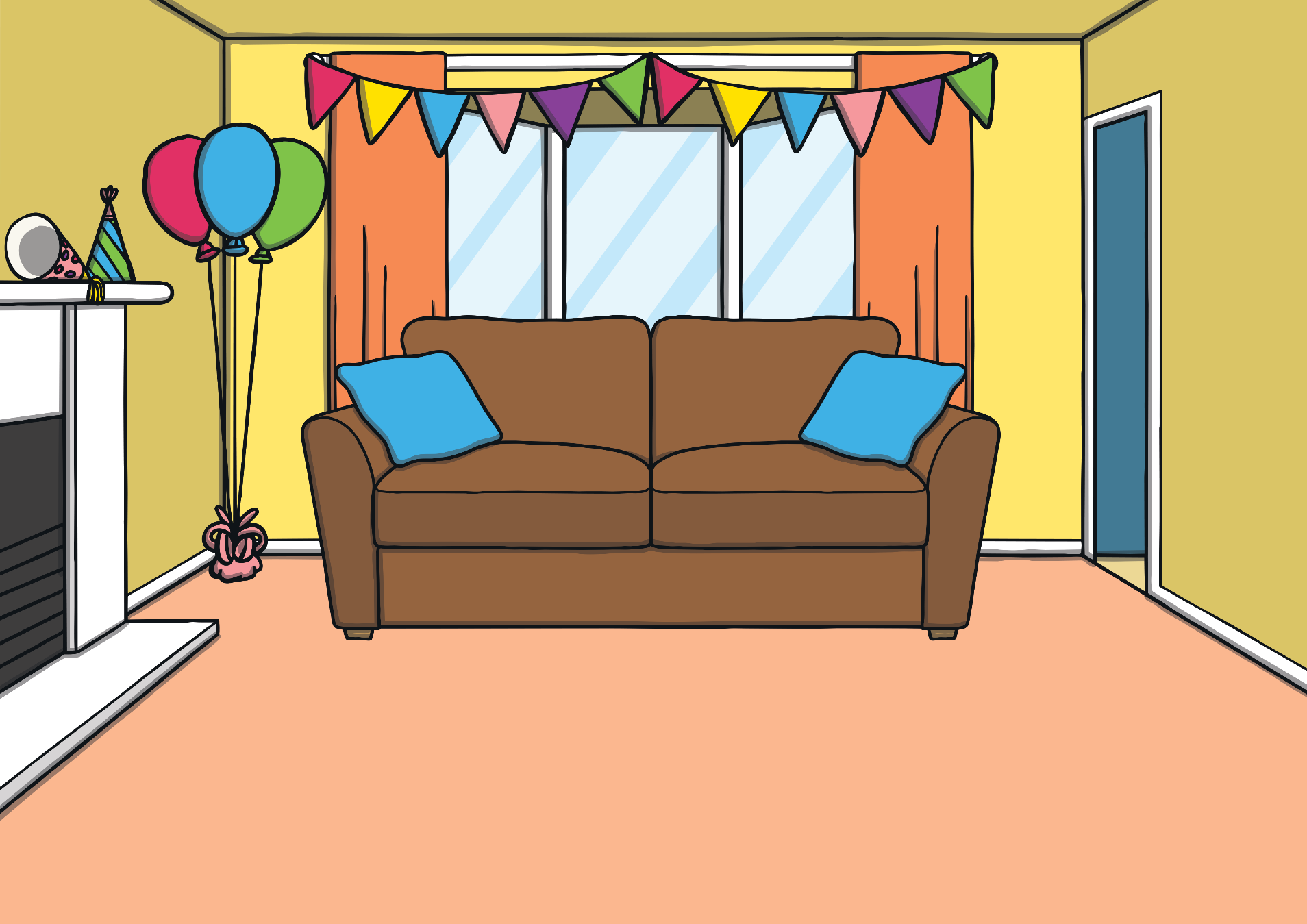 Teach
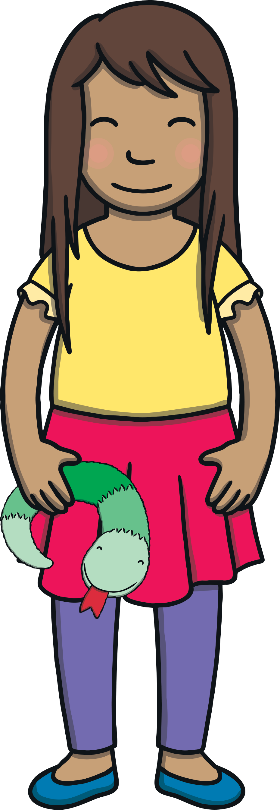 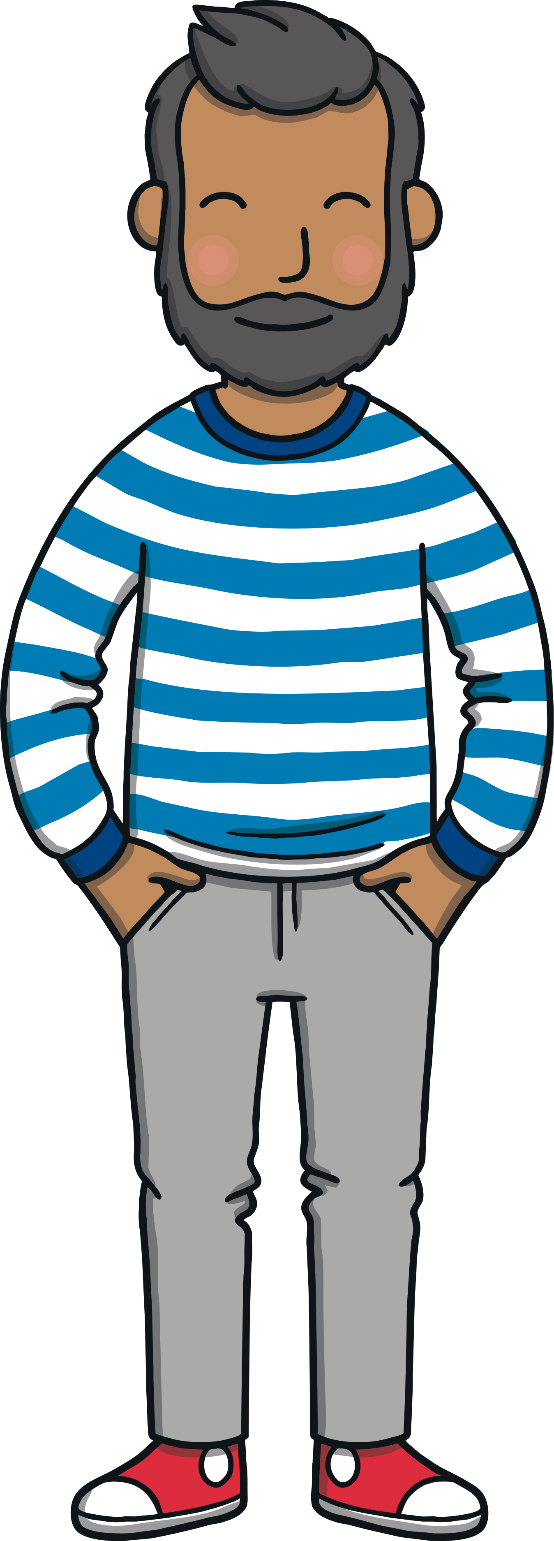 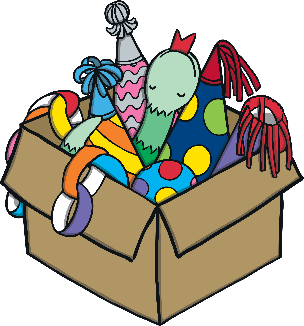 “I think so,” said Dad as he pulled out a stripy snake.“Yay, I love to play the snake game!” cried Sam.
Today, we have learnt…
a_e
saying /ai/
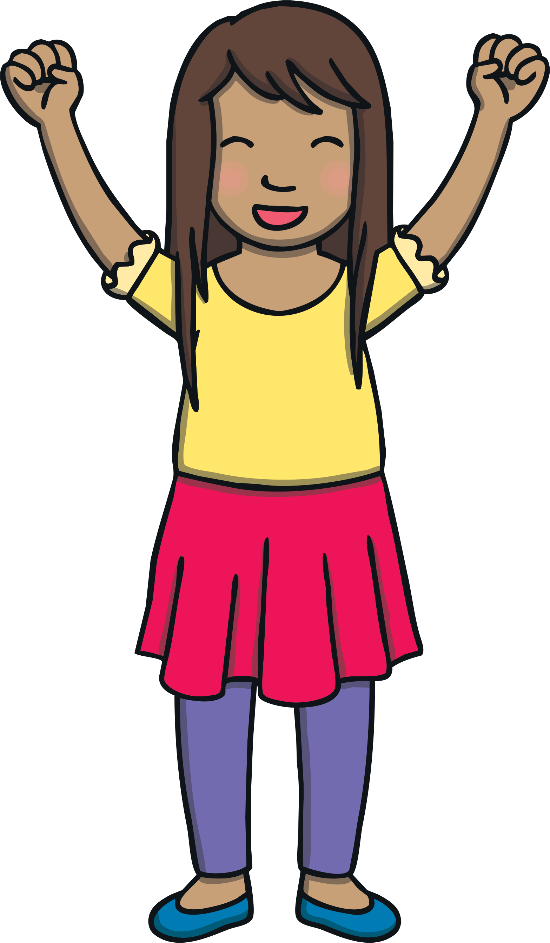 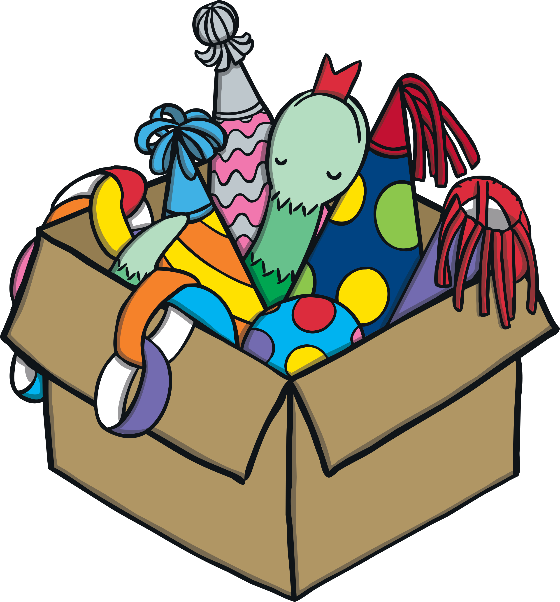 The adventure continues next lesson!